Companion Slide Set   Journey of a PCB Molecule Activity
This teacher slide set was created by the UNC Superfund Research Program (SRP), with funding from the National Institute of Environmental Health Sciences (P42ES005948)
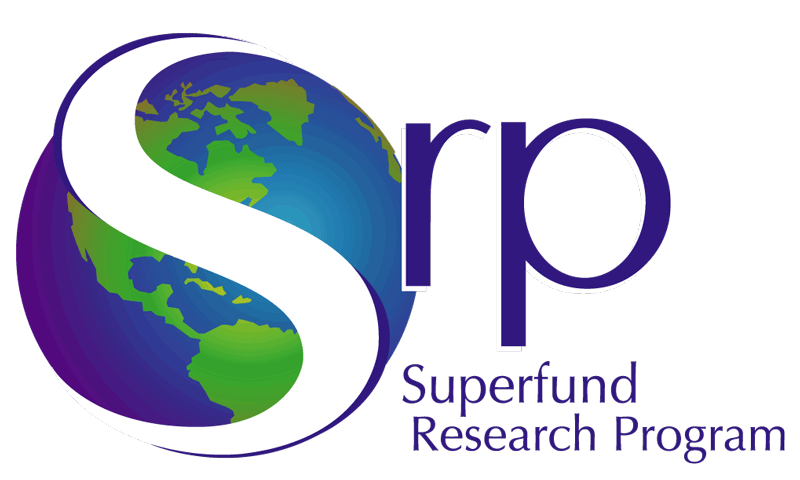 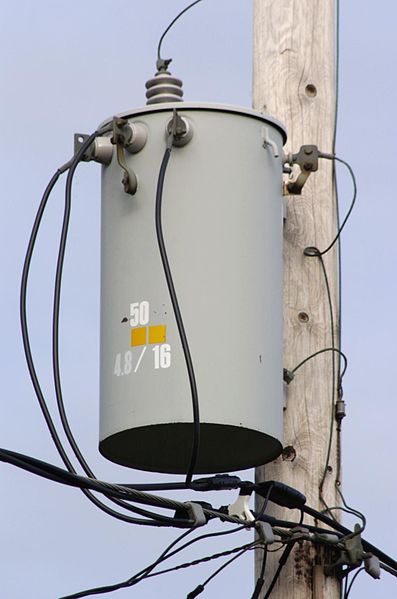 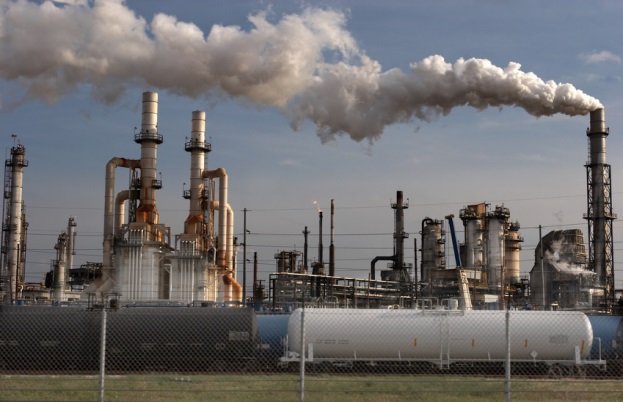 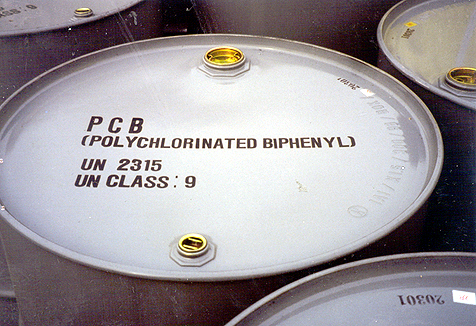 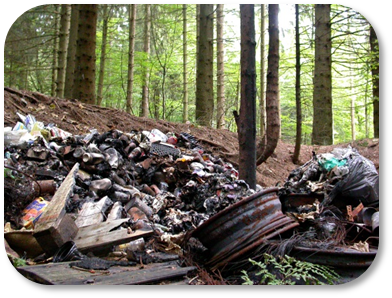 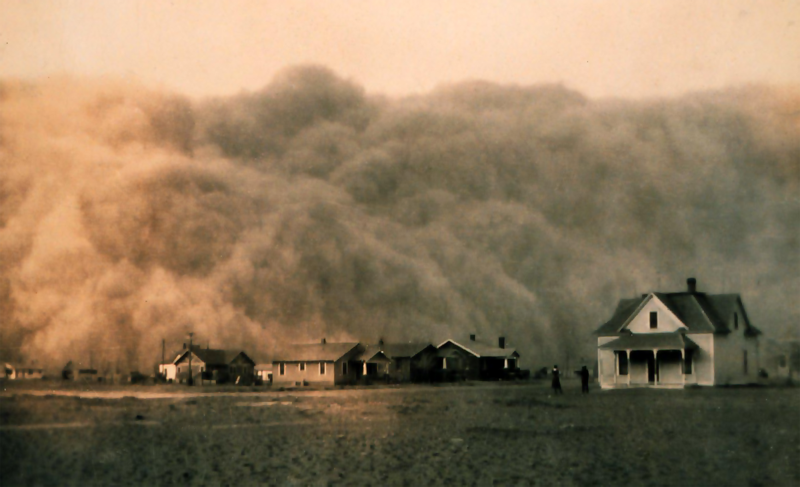 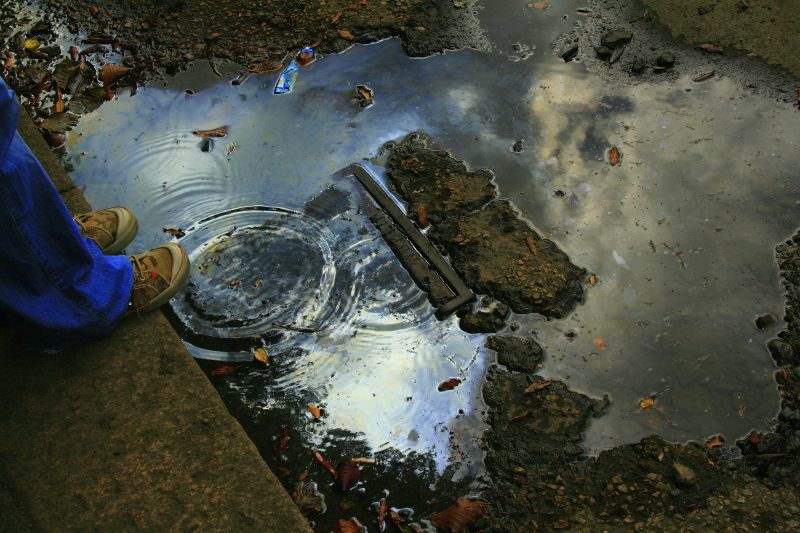 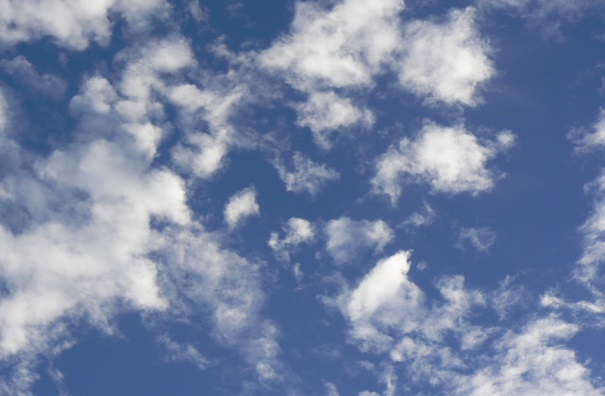 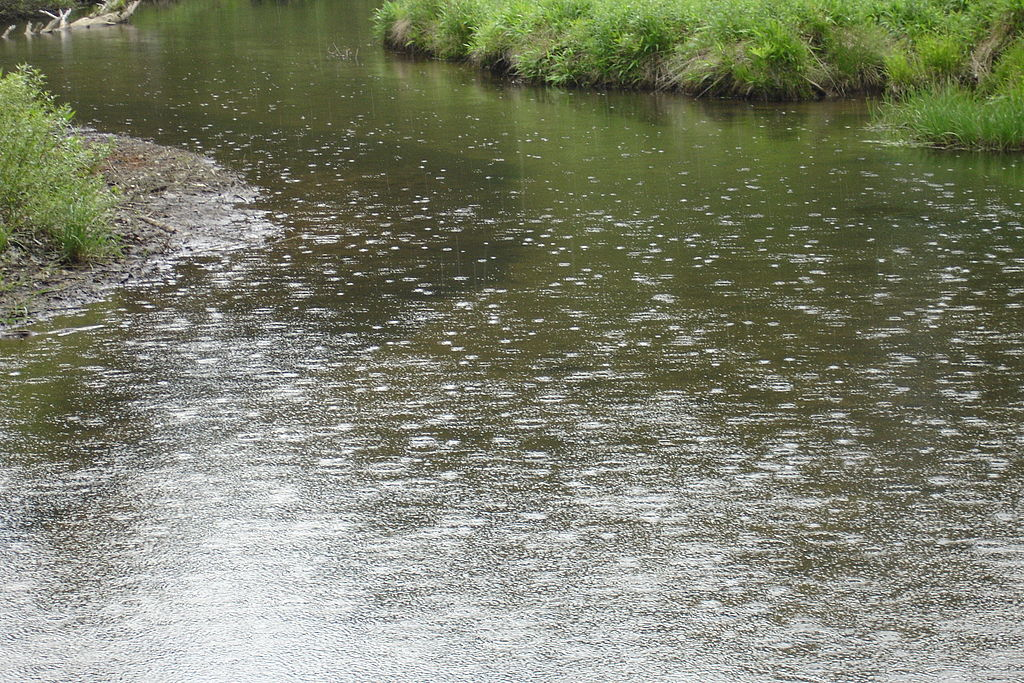 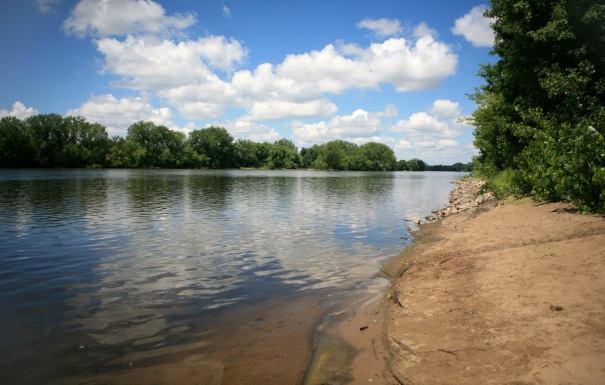 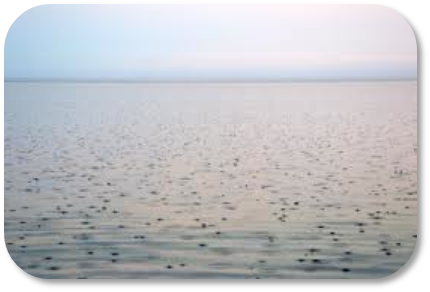 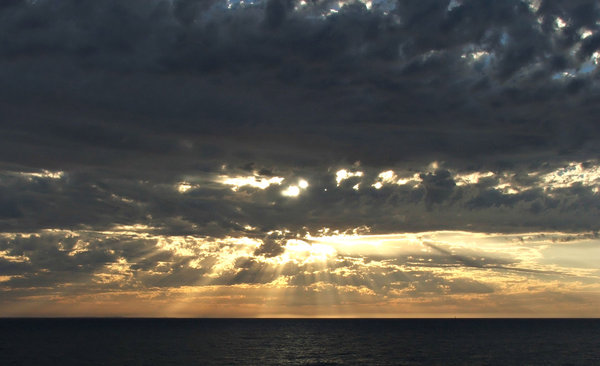 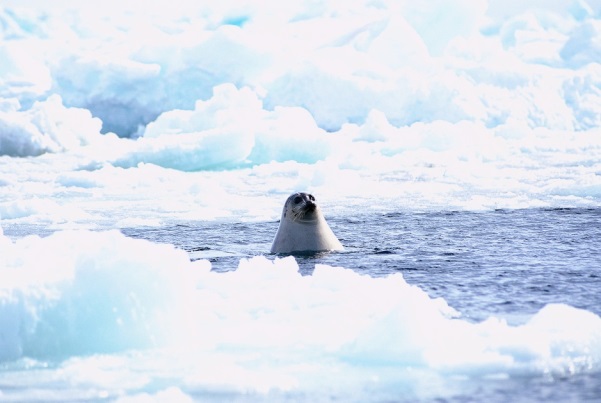 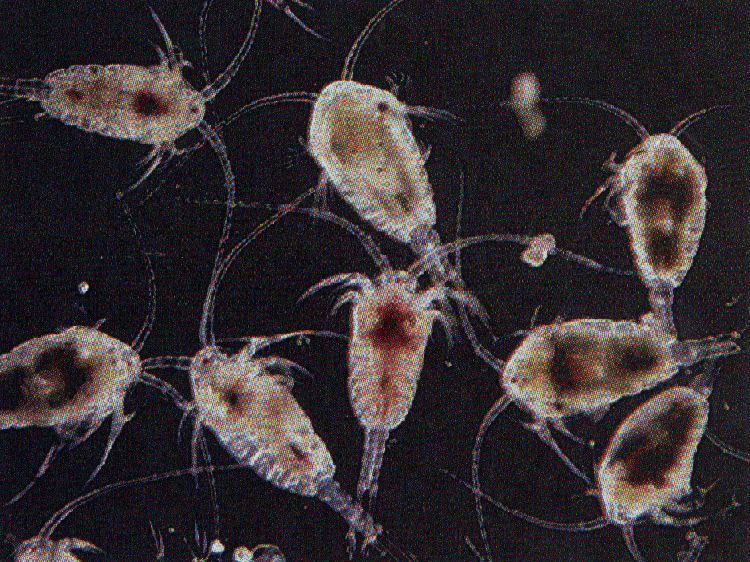 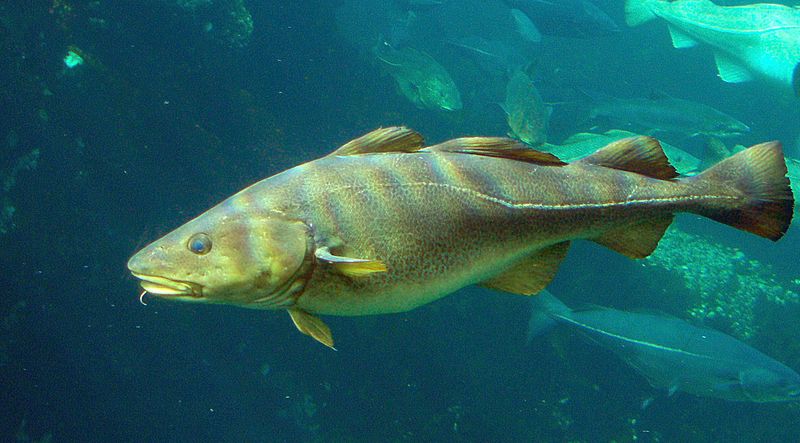 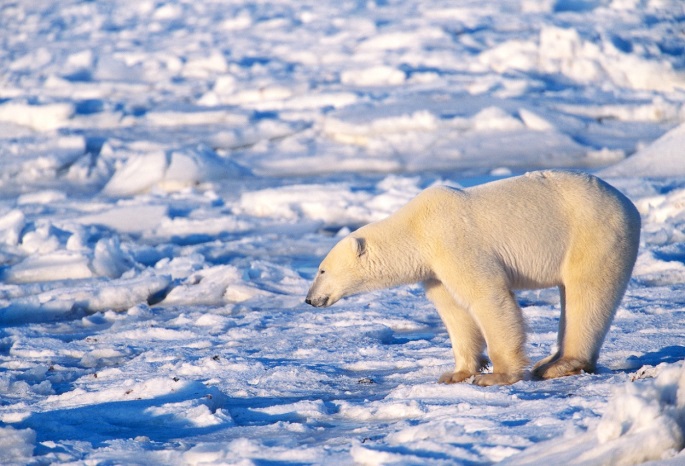 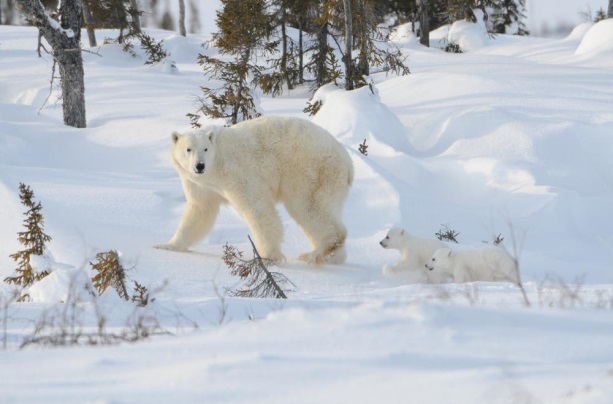